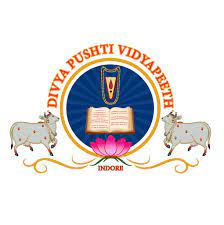 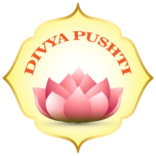 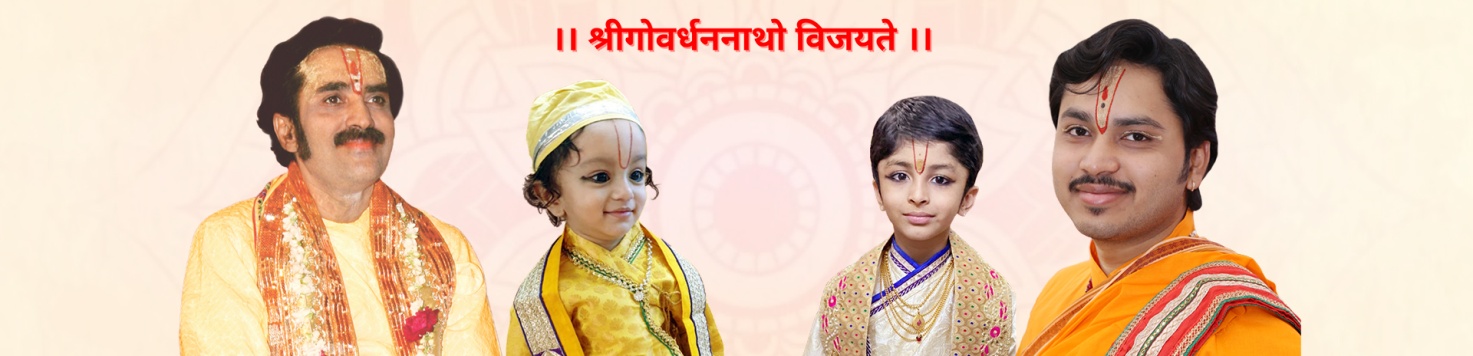 पुष्टि प्रवेशिका सीनियर
[Speaker Notes: 91% to 100% - A+
81 % to 90 % - A
71 % to 80 %- B+
61 % to 70 % - B
51% to 60 % - C 33 % to 50 % - pass >33 % - with hold]
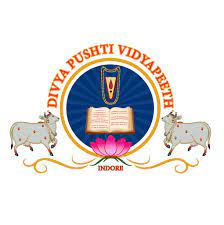 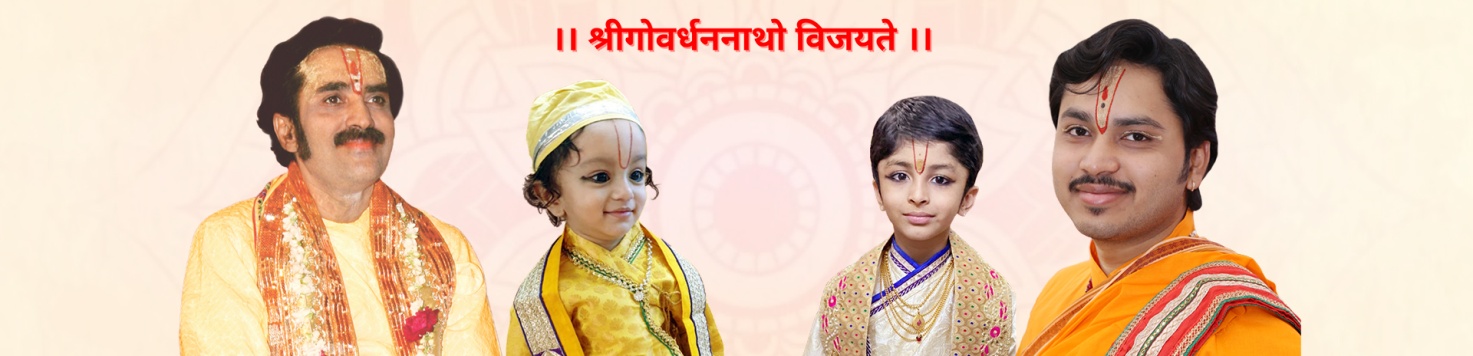 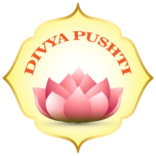 पुष्टि प्रवेशिका सीनियर
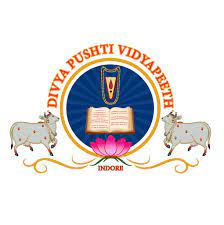 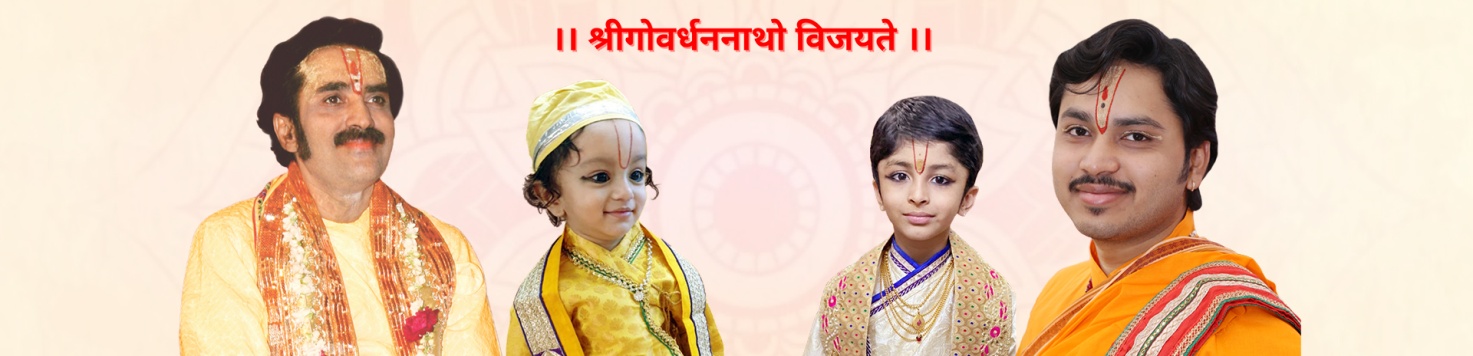 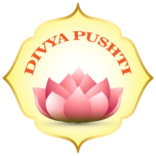 पुष्टि प्रवेशिका सीनियर
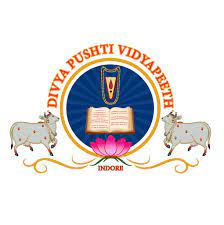 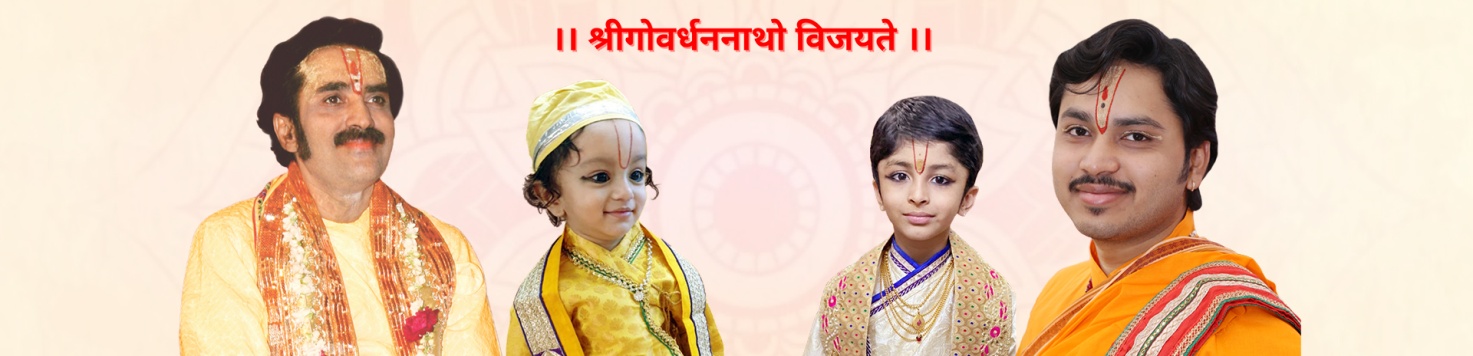 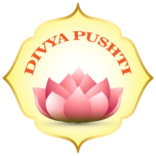 पुष्टि प्रवेशिका सीनियर
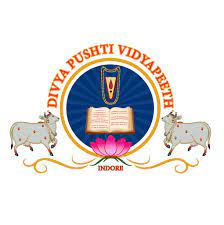 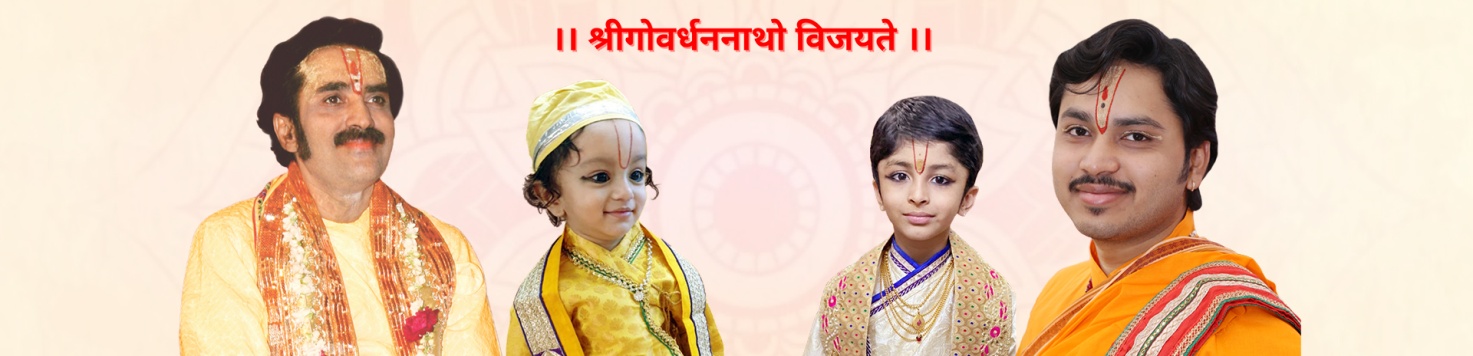 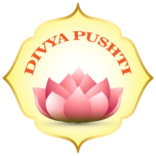 पुष्टि प्रवेशिका सीनियर
Ab -  Absent
 NS – Not Submitted
WH – With Hold